Normal koronar qan dövranı və sol mədəcik trombu
Rezident Kardioloq    
Ruhəngiz Hüseynova
PhD. Qalib Imanov
Giriş
Sol mədəcik trombu əsasən sol mədəciyin hipokineziya, akineziya və diskineziyası olan sahələrdə endokardial iltihabla əlaqədar olan qan durğunluğu və/və ya endokardial zədələnmə nəticəsində yaranır. SMT- u miokard infarktının ağırlaşması  ola bilər və əsasən geniş ön divar Mİ-larda rast gəlinir.
Embolizasiya riski mural trombla ağırlaşmış Mİ-lı və antikoagulant almayan xəstələrdə 10-20%-dir. Embolizasiya riski ilk 1-2 həftədə ən yüksək olub, növbəti 3 ay ərzində rezidual trombun endotelizasiyasina bağlı olaraq azalır.
Təqdimatın məqsədi
Sol mədəciyin normal atım fraksiyası və normal/ non-obstruktiv koronar qan dövranı olan xəstələrdə  yarana biləcək sol mədəcik trombu
Xəstə təqdimatı
-52 yaşlı qadın xəstə
- atipik döş qəfəsi ağrıları,  əldə və ayaqda olan, yeni yaranan nevroloji defisit şikayətləri
-Fizikal müayinədə AT 130/75 mmHg, nəbz 80/dəq. EKQ-də normal sinus ritmi
- DM(-). HT(-). 
- ExoKQ-da sol mədəciyin apeksine birləşmiş iri ölçülü kütlə /tromb
Exokardioqrafiya
Exokardioqrafiya
Təsvir
- Koronar angioqrafiyada  koronar damarlarda hemodinamik əhəmiyyətli darlıq aşkarlanmamışdır.

- İcra olunan Kardiak-MRT müayinəsi zamanı sol mədəcikdə kontrast maddə vurulduqdan sonra T1-FGE-IR  rejimdə apikal seqmentlərdə divar qalınlığından >75% əhatə edən kontrast maddə toplanması-pattern işemik və  49x 9mm ölçülü hipointens kütlə izlənmişdir. Sol mədəcikdəki kütlə 3 aydan az əmələ gəlmiş/yeni tromb kimi qiymətləndirilmişdir.
Koronar Angioqrafiya
Kardiak MRT
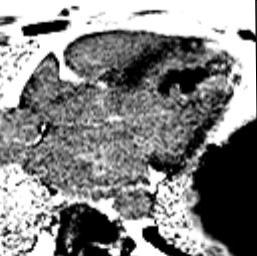 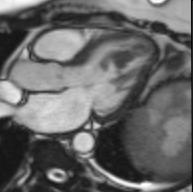 Kardiak MRT
Müalicə
Məqsəd- tromboembolik fəsadların qarşısının alınması.
Rivaroksaban 20 mg /d + ASA 75 mg/d+ PPI
Müzakirə
- Normal atım fraksiyası olan xəstələrdə sol mədəcik trombunun yaranması olduqca nadirdir. 
- 2020-ci ildə çap olunmuş reportlarda həmin dövrə qədər sadəcə 31 belə klinik hala rast gəlinmişdir; ortalama yaş 43, kişilərin sayı qadınların sayından bir qədər artıq olmuşdur. Xəstələrin əksəriyətində  (87%) embolik ağırlaşmalar rast gəlinmişdir.
- Sol mədəcik apeksi bu qrup xəstələrdə ( eləcədə sol mədəcik infarktı sonrası) trombun ən çox rast gəlindiyi nahiyədir. Eləcədə septumda və mitral qapaq aparataında da rast gəlinə bilər. 
- Bu xəstələrin əksəriyətində tromboz riskini artıran altda yatan yanaşı xəstəliklər aşkar olunmuşdur.
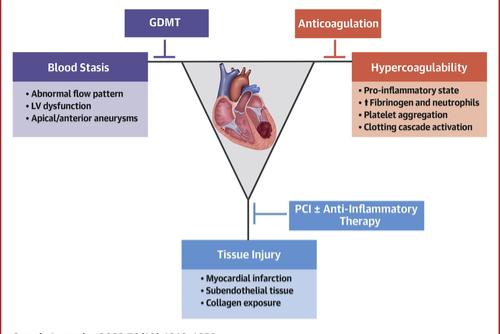 Hematoloji dəyərləndirmə
- Protein S və protein C aktivlik səviyəsi
- Factor V Leiden və  factor II gen mutasiyaları
 β-2 qlikoprotein immunoqlobulin G (IgG) and IgM anticisimləri 
 anti-cardiolipin IgG və IgM 
- lupus antikoaqulantları
Normal (və ya nonobstruktiv) koronar arteriyalar və normal LVEF olanlarda indiyə qədər qeydə alınmış xəstəliklər
Rəhbər tövsiyələrdə müalicənin yeri
- Müalicəyə ümumilikdə cərrahi müdaxilə ilə birgə və ya tək aparılan antikoaqulant terapiya və ya sistemik tromboliz daxildir.
- Halhazırda normal atım raksiyası və sol mədəcik trombu olan xəstələrdə müalicə üçün vahid rəhbər tövsiyə/Guideline yoxdur. Bu səbəbdən müalicə taktikasının seçilməsi üçün atım fraksiyası azalmış xəstələrdə rast gəlinən sol mədəcik trombunun müalicəsinə istinadən müalicə taktikası seçilə bilər.
- 2013 AHA STEMİ və 2014 AHA/  American Stroke Association stroke-prevention rəhbər tövsiyələrində sol mədəcik tromu zamanı  Vitamin K antagonistləri ilə hədəf İNR 2-2,5 olmaqla 3 aylıq müalicə tövsiyə olunur.
2017  ESC STEMİ rəhbər tövsiyələrində OAK-la 6 aya qədər müalicə tövsiyə olunur
Yekun
- Sol mədəcik trombu normal atım fraksiyası olan xəstələrdə nadir rast gəlinir lakin yüksək sayda tromboembolik ağırlaşmalarla əlaqəlidir.
- Səbəb tam aydın olmasa da əksər xəstələrdə  malignizasiya, iltihabi və trombik vəziyətlər altda yatan səbəblərdir. 
- Bir çox xəstələrdə təkrarlanan tromblar rast gəldiyi üçün uzunmüddətli antikoaqulyasiya göstəriş ola bilər.
Diqqətinizə görə təşəkkürlər!!!
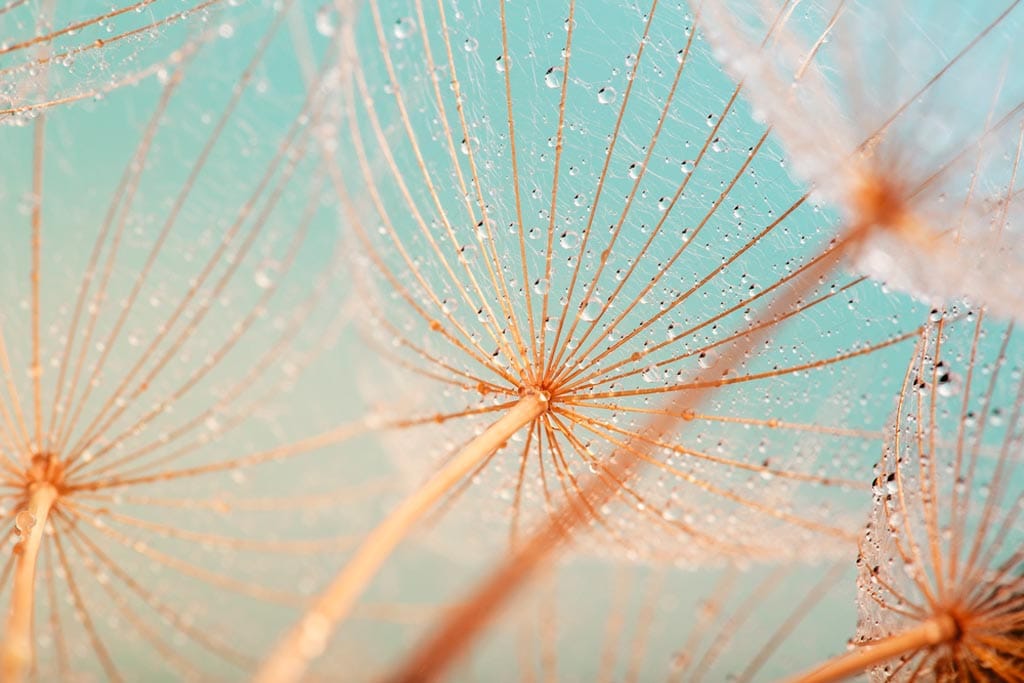